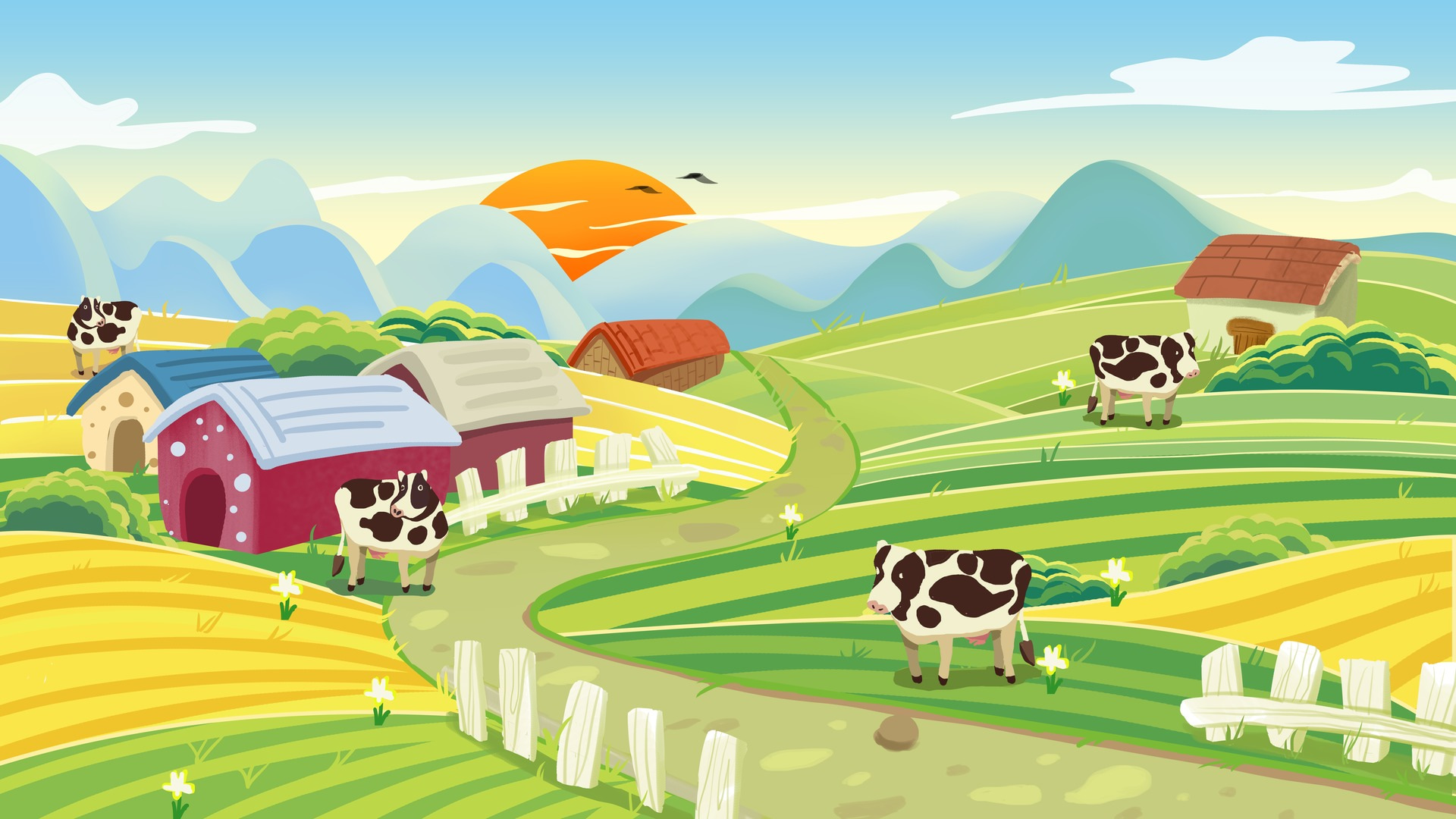 Thứ … ngày … tháng … năm …
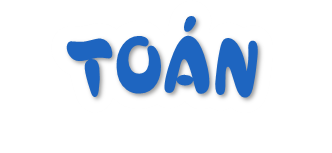 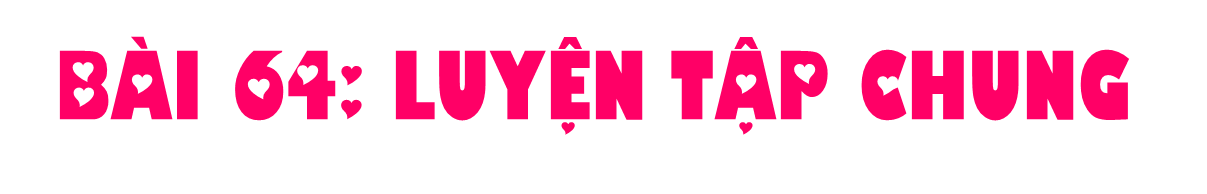 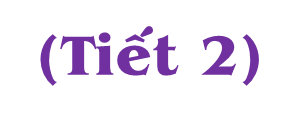 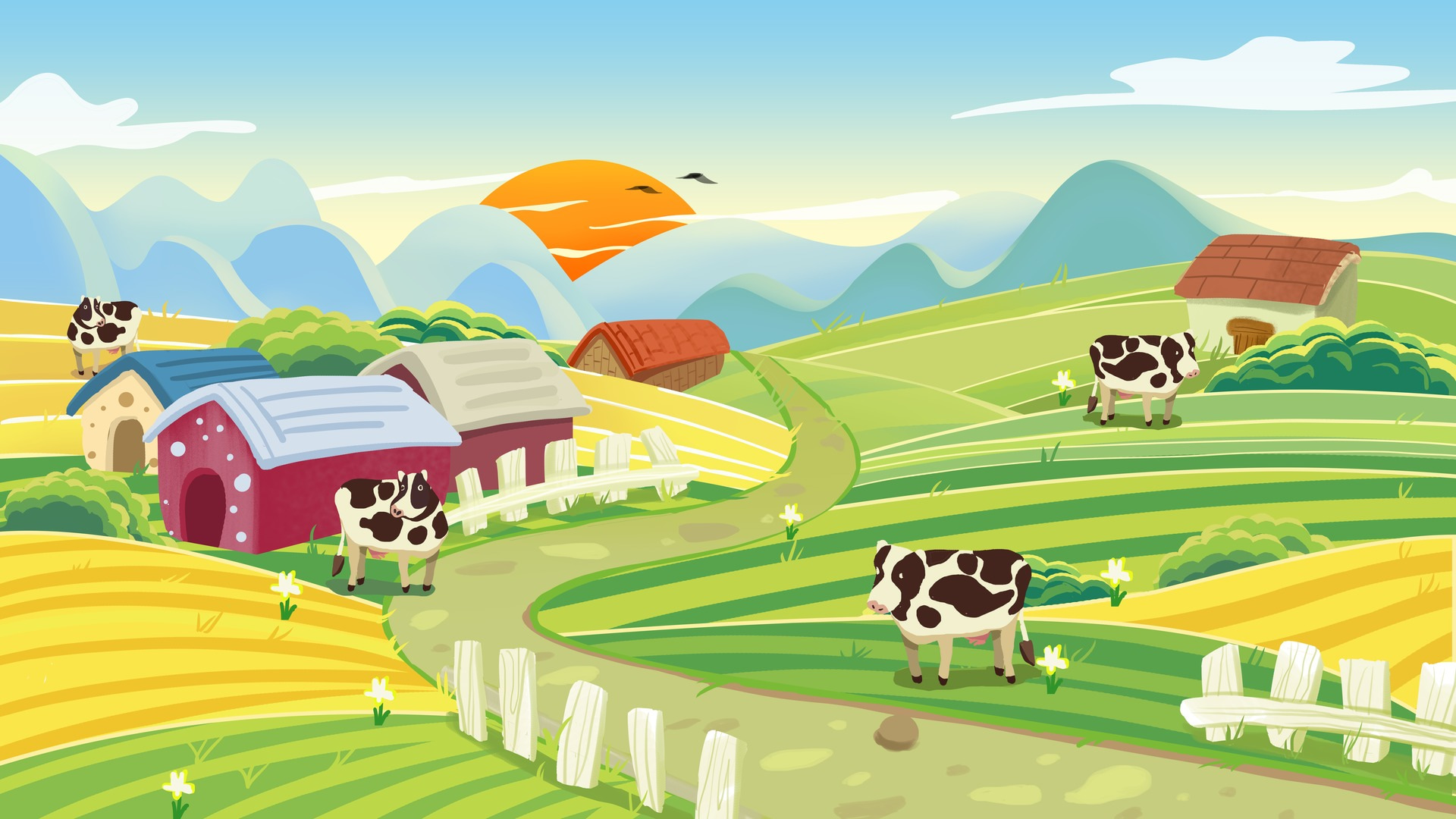 4
b) Rút gọn các phân số chưa tối giản
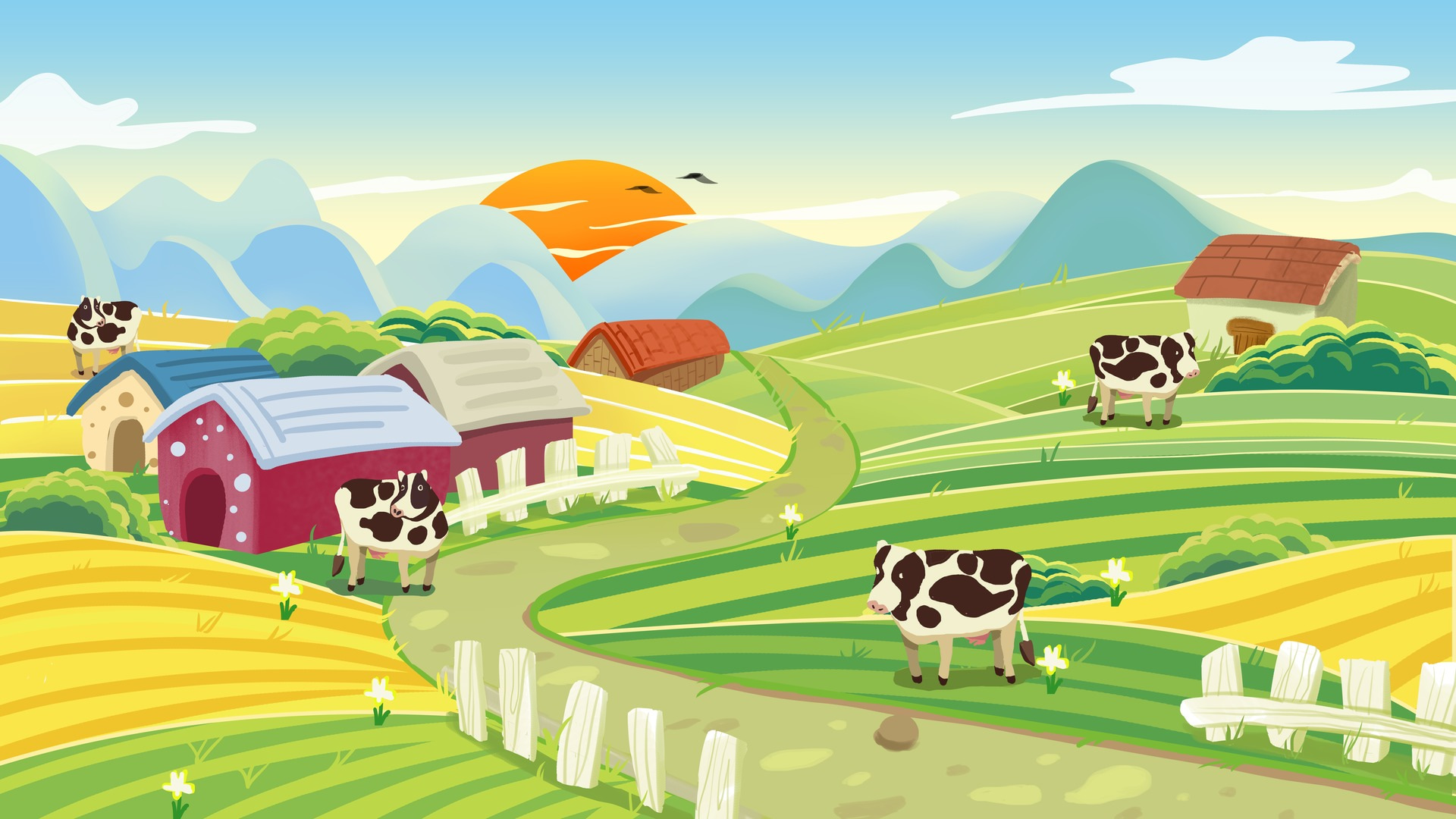 Quy đồng mẫu số hai phân số:
5
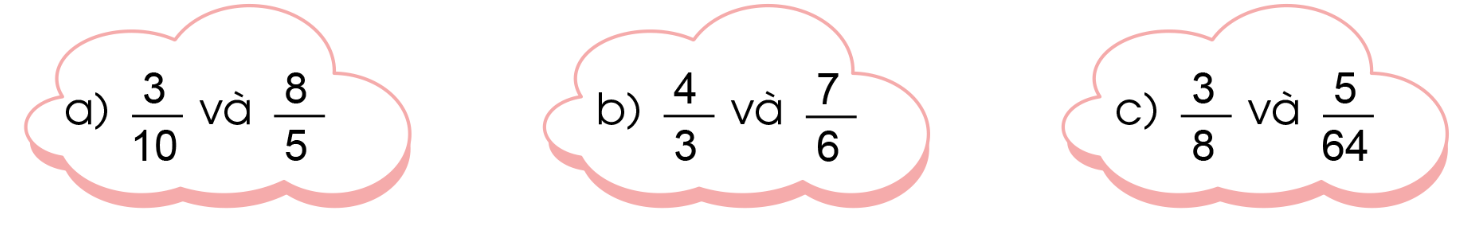 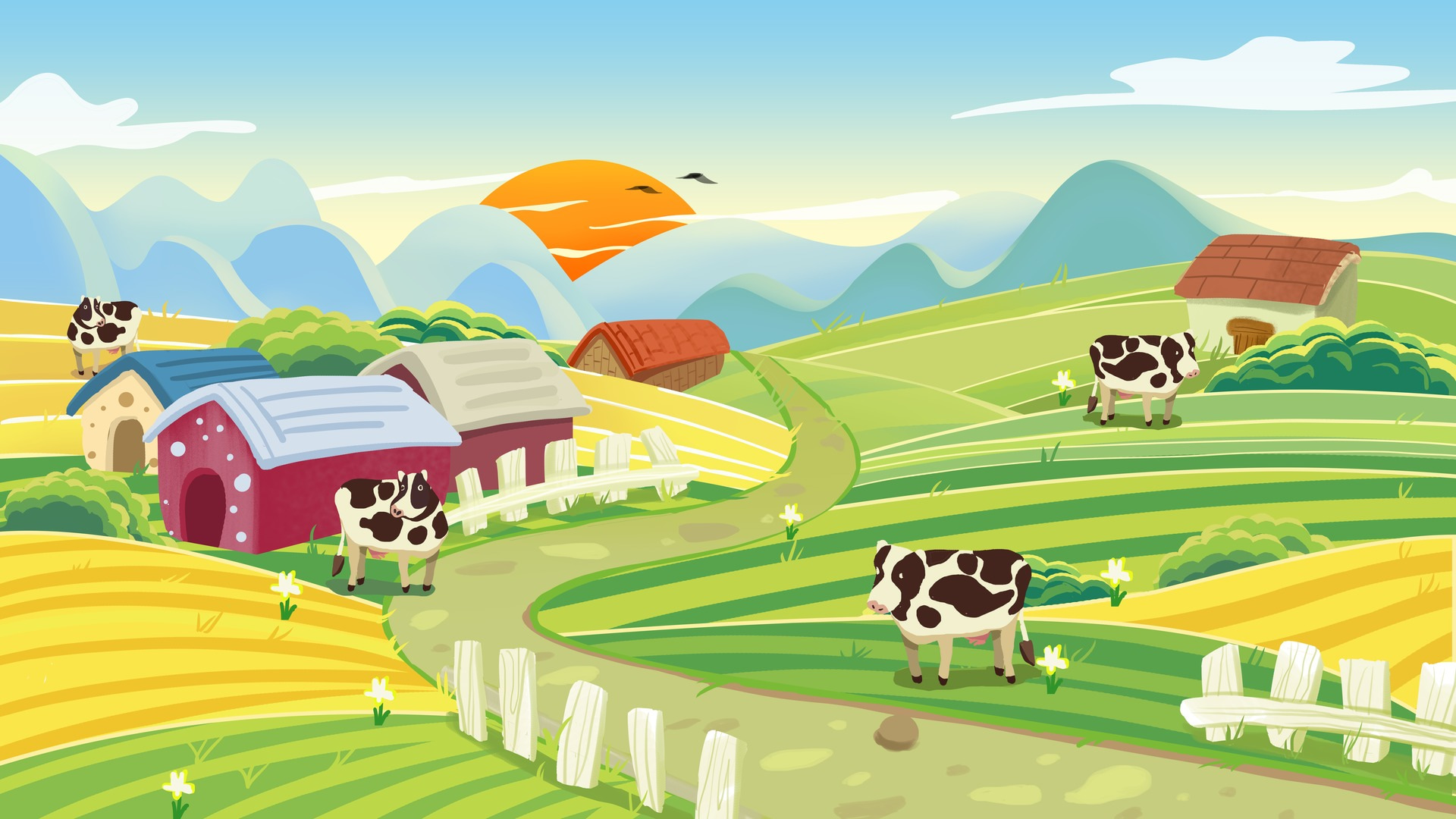 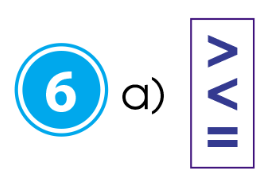 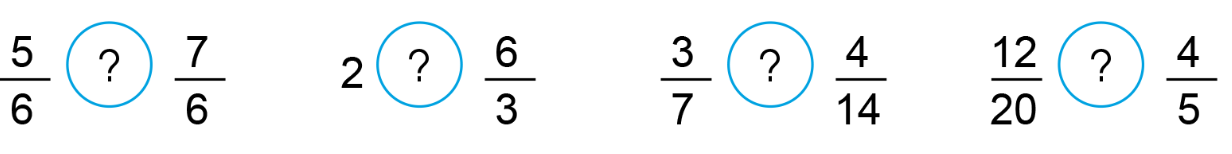 <
=
>
<
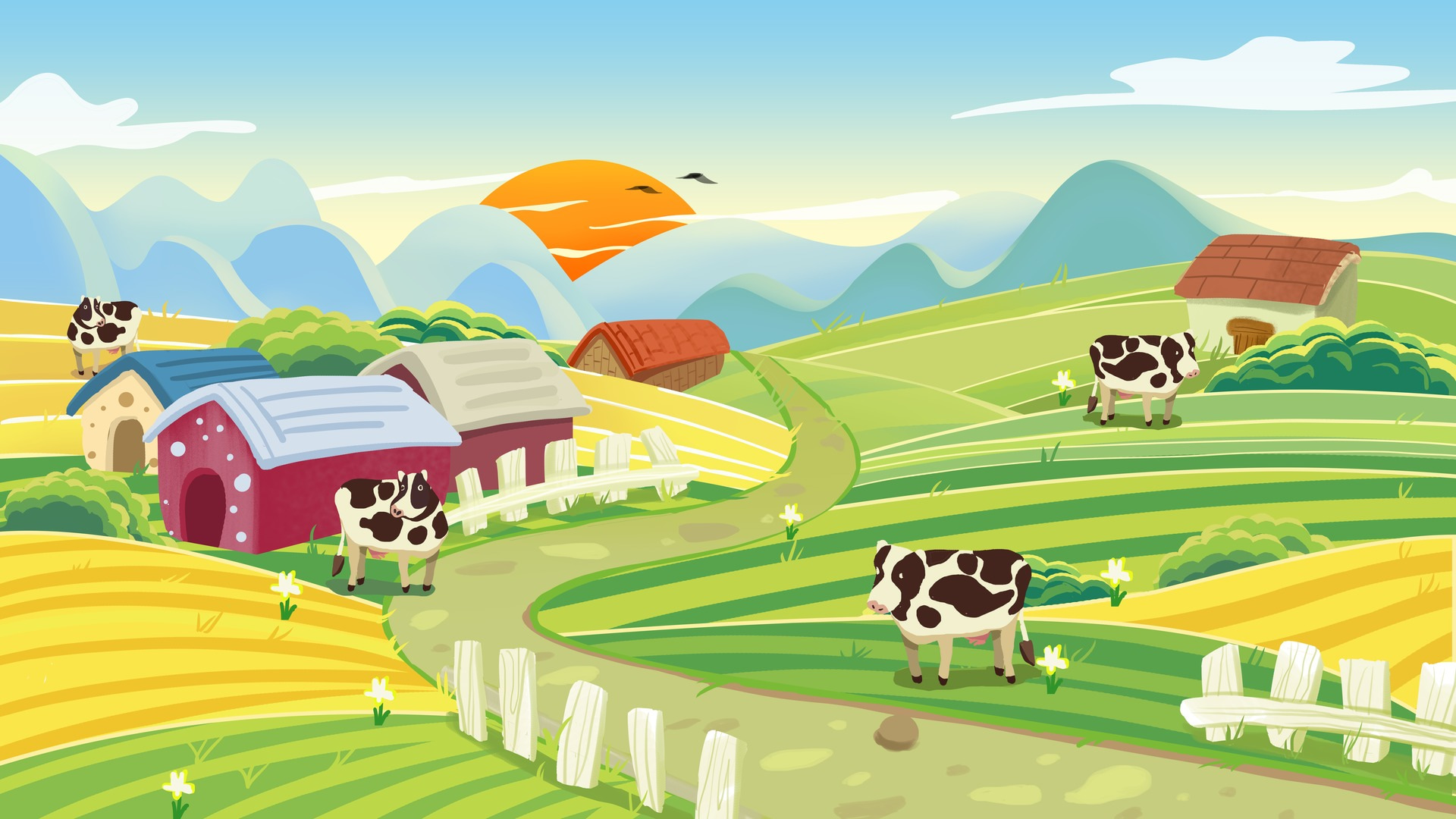 b) Viết các phân số sau theo thứ tự từ lớn đến bé:
6
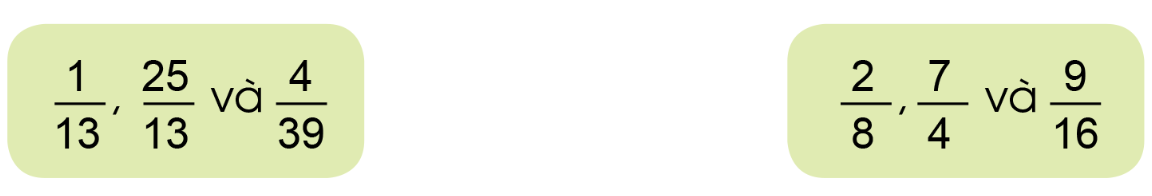